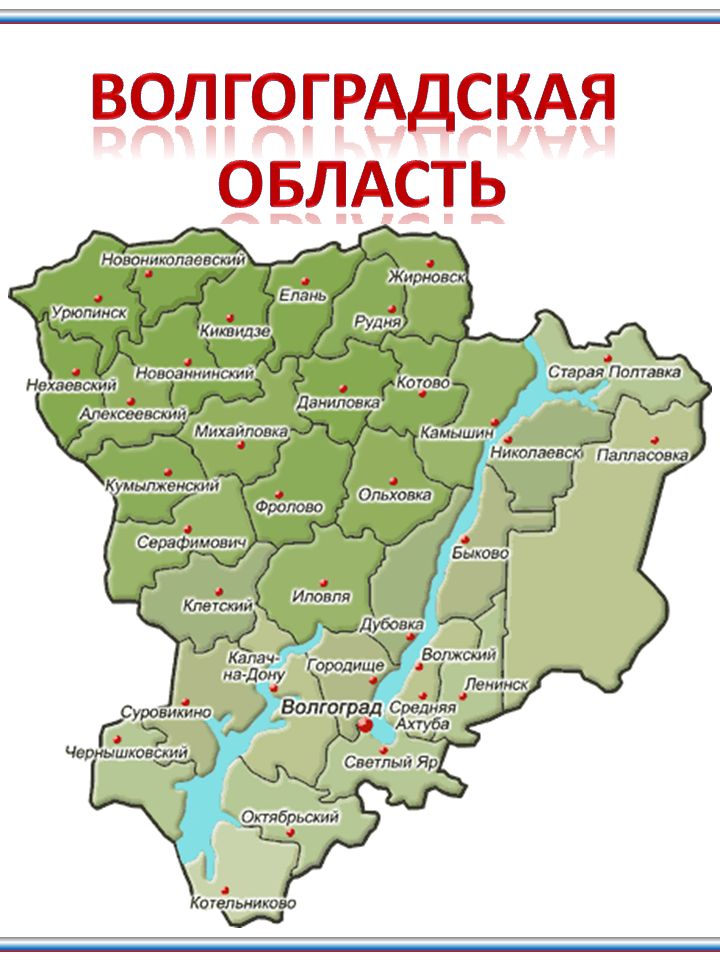 Вниманию руководителей организаций малых и микропредприятий, индивидуальных предпринимателей!
Региональное наблюдение по инвестициям в основной капитал за 2021 год